ROTARY DOCTORS PROJECTS-KENYA
BY:
JACINTA KARIMI
BRIEF INTRODUCTION OF RDS
The RDS has had activities in Kenya since more than 30yrs.

 Has a population of about 54 Million (2022 census)

Has 47 tribes.

 The activities are mostly in Western Kenya.
OUR PROJECT AREAS
TRANSZOIA COUNTY
WEST POKOT COUNTY
THE WATER SITUATION IN KENYA
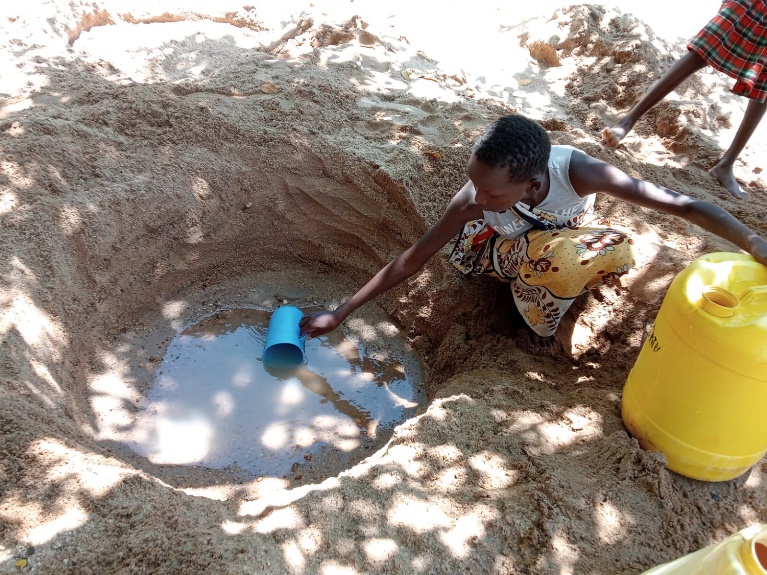 Kenya has a population of about 54 million people(2022 census)
 About a half (28 million) lack access to clean and safe drinking water.
 The greater % of those who lack access to clean water are those living in slums, rural areas because inability to connect to piped water.
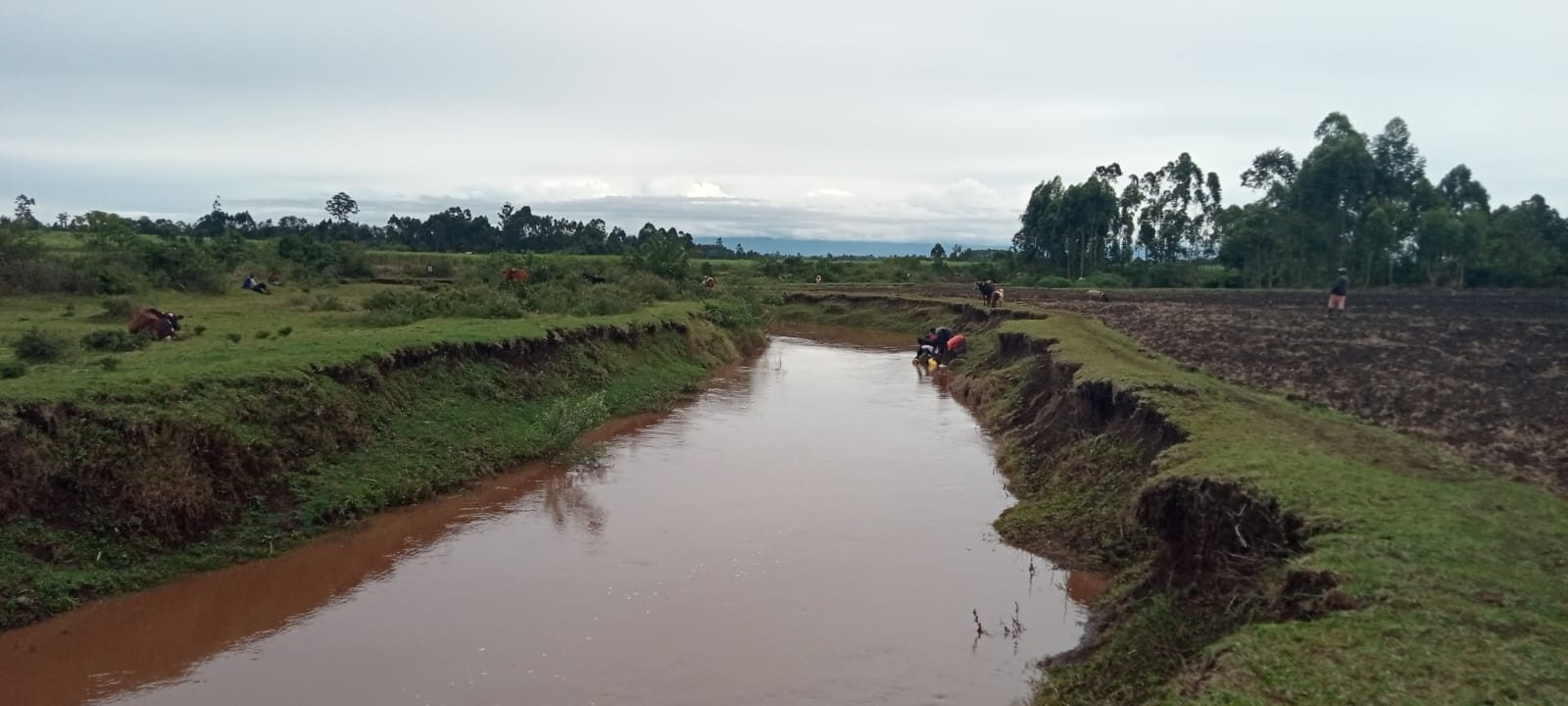 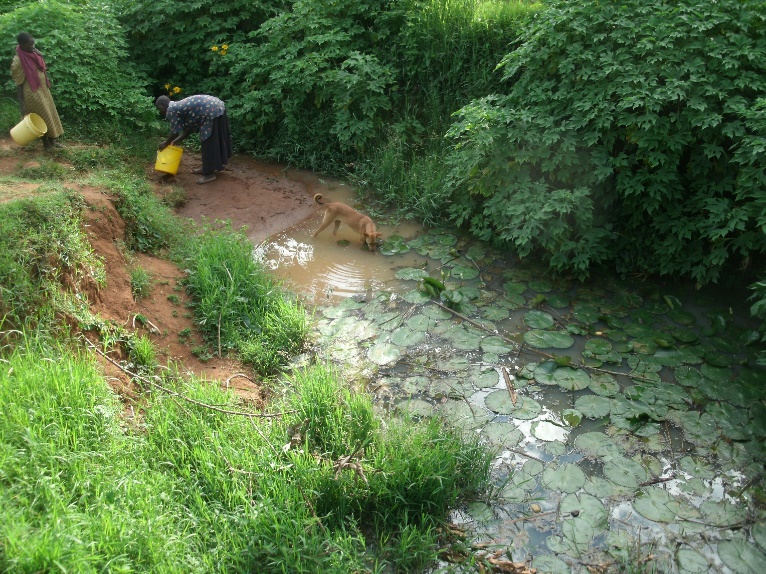 REASONS FOR LACK OF ACCESS TO CLEAN & SAFE WATER
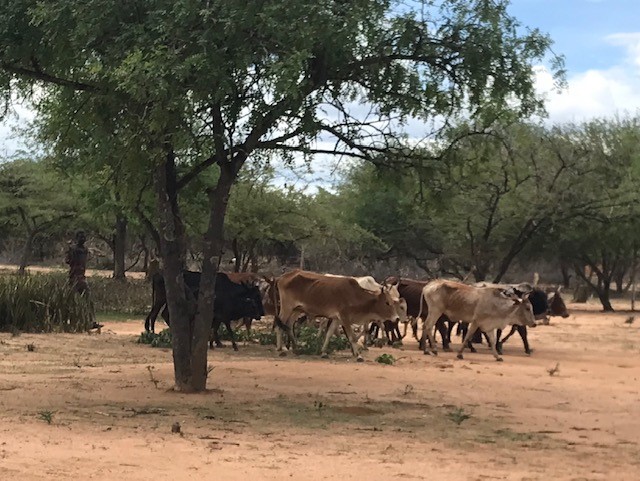 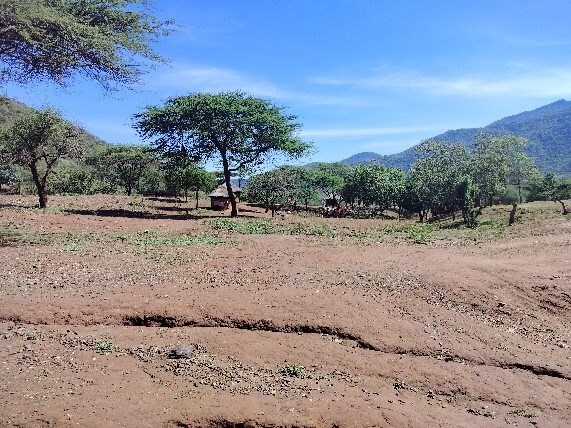 Poor management of water resources and water bodies.
Unequal distribution of resources.
Water pollution
Population growth. 
Urbanization.
Climate change.
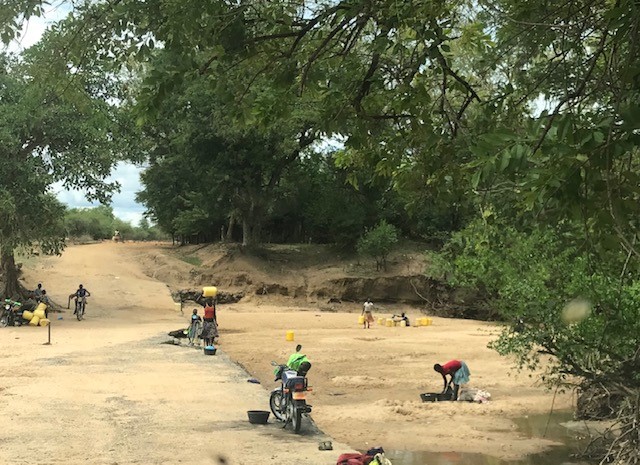 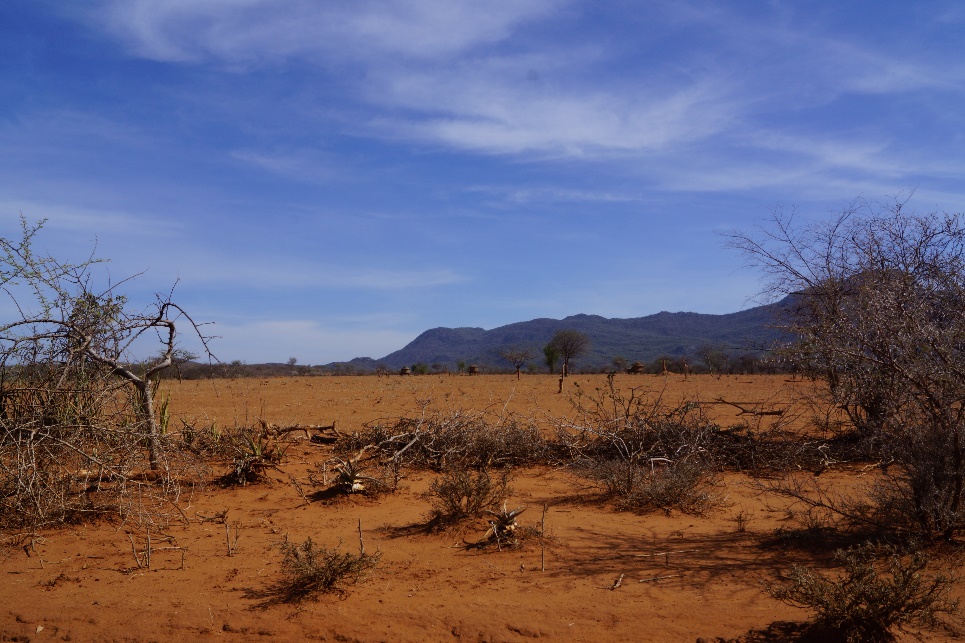 THE RDS WATER PROJECTS
FUNDS FROM ROTARY CLUBS
One spring cost an average 15,000sek.
 One springs serves an average of 130 household.
 An average household has 6 persons.
 It costs 20Sek to give one person clean water source lasting more than 10 years.
BENEFITS OF ORUST RC CONTRIBUTION TO A KENYAN FAMILY
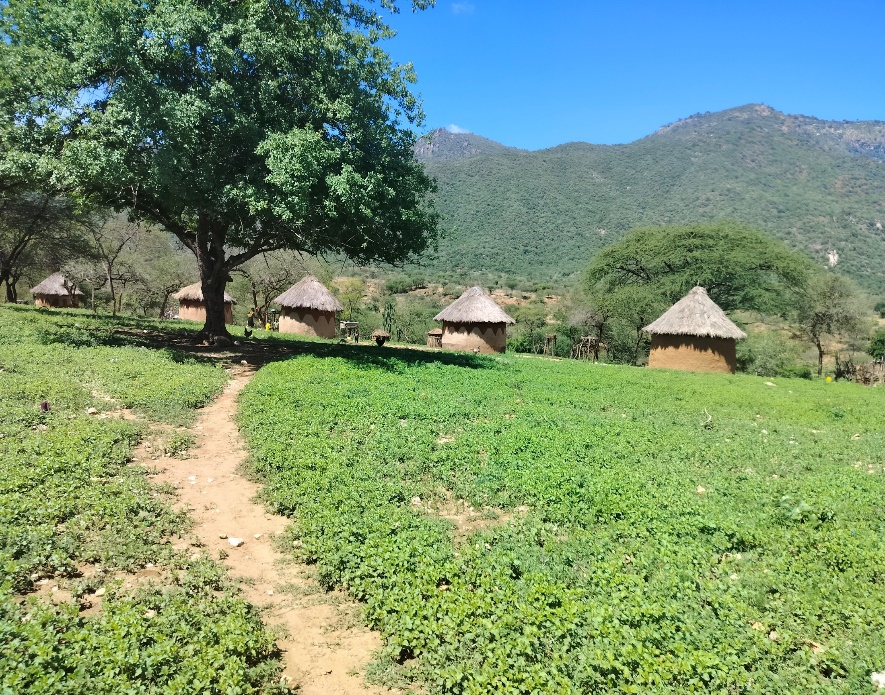 Access clean and safe drinking water.
 Improved economy – no spending on water related diseases.
 Saved time to walk so far in search of water.
 Saved the environment – no need to boil water.
 Secured the future of a girl in Kenya- no need to miss school.
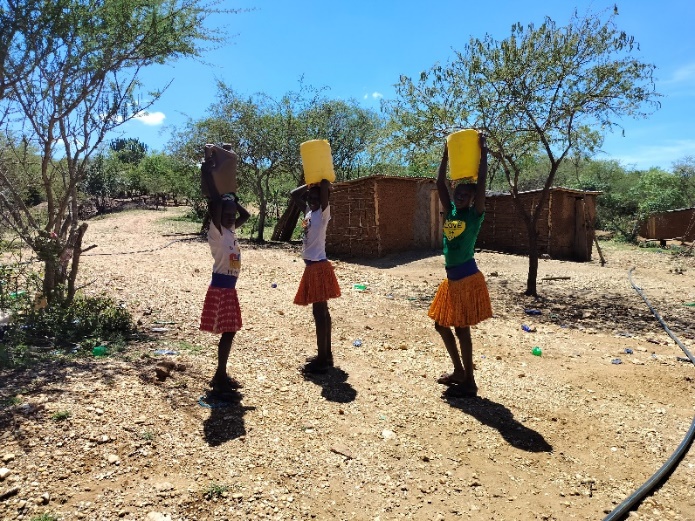 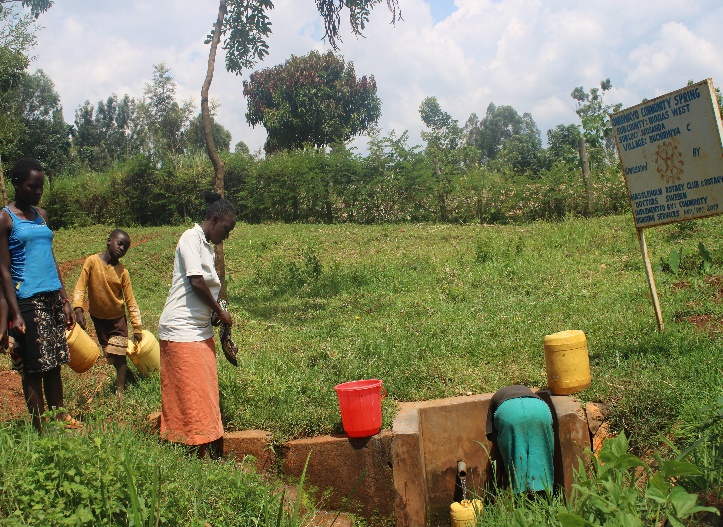 WATER PROJECT TECHNOLOGY
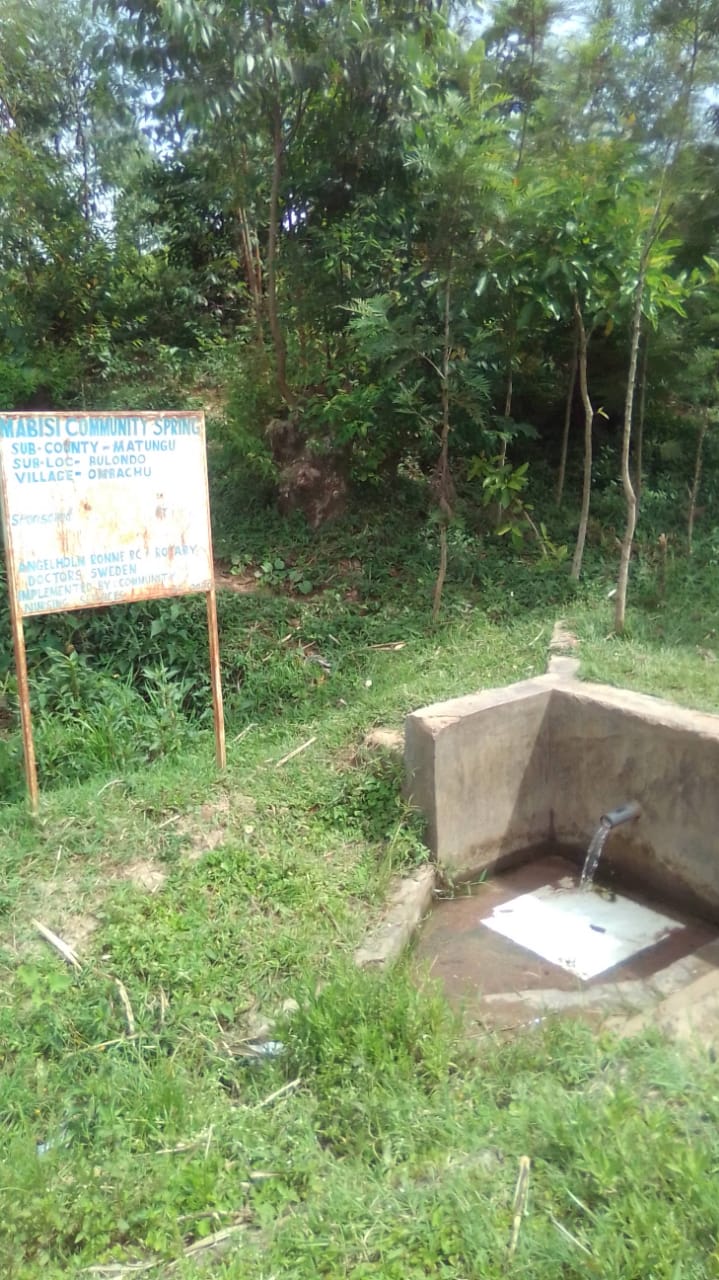 SPRING
Water seeping to the surface through semi permeable rocks.
 No Pump needed, flow is by gravity.
 No complicated filtration needed.
 Very low overhead needed.
 Community Maintained.
TOTAL ORUST RC PROTECTED SPRING AND STATUS
SUMMARY
TOTAL SPRING PROTECTED = 9
 TOTAL NUMBER OF H/H REACHED 1,188
 TOTAL POPULATION 7,128 (= almost  a location)
 TOTAL FAILURE RATE = 1
REVIEW OF SPRING MARCH 2024
HALALA SPRING @2024-12 years old
UHESIA @2024- 12 years old
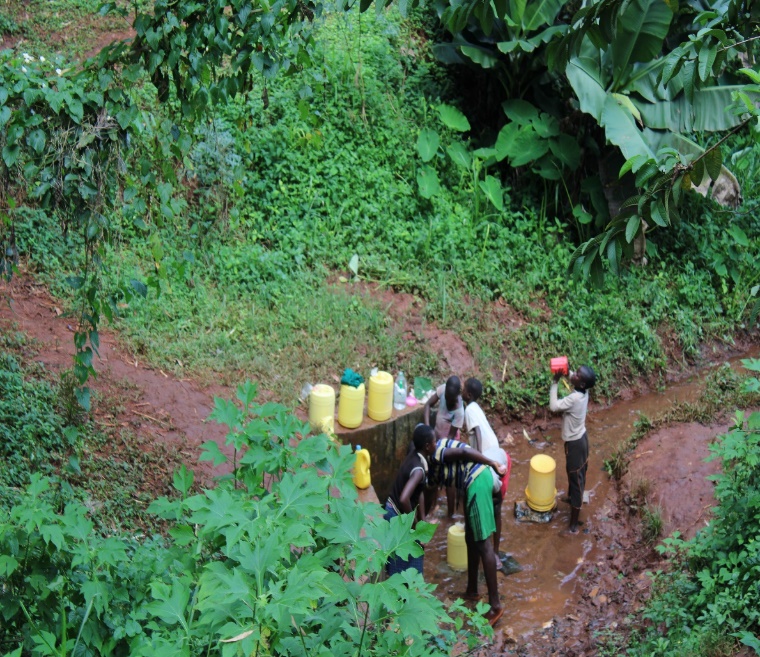 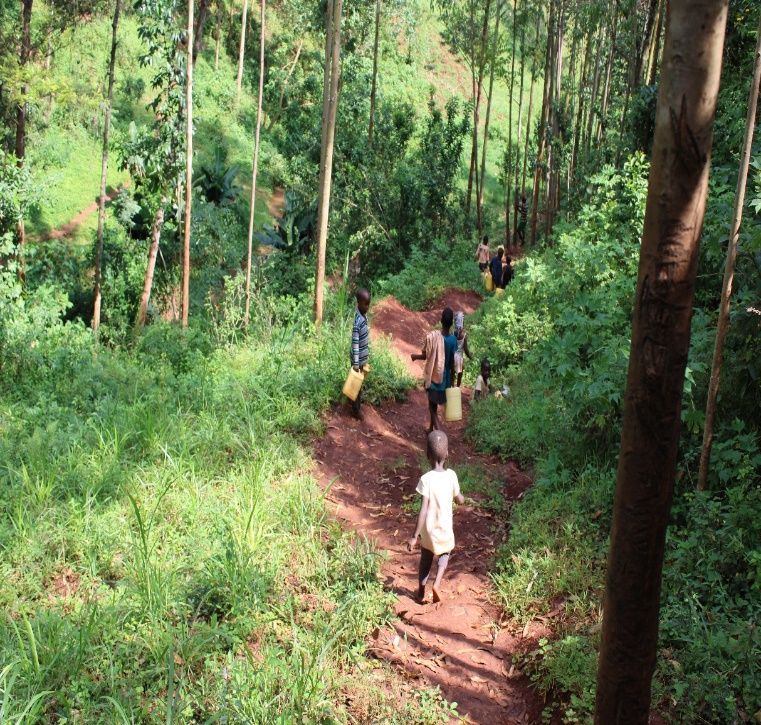 NABULINDO@2024-11 years old
KOYULE@2024 -10years old
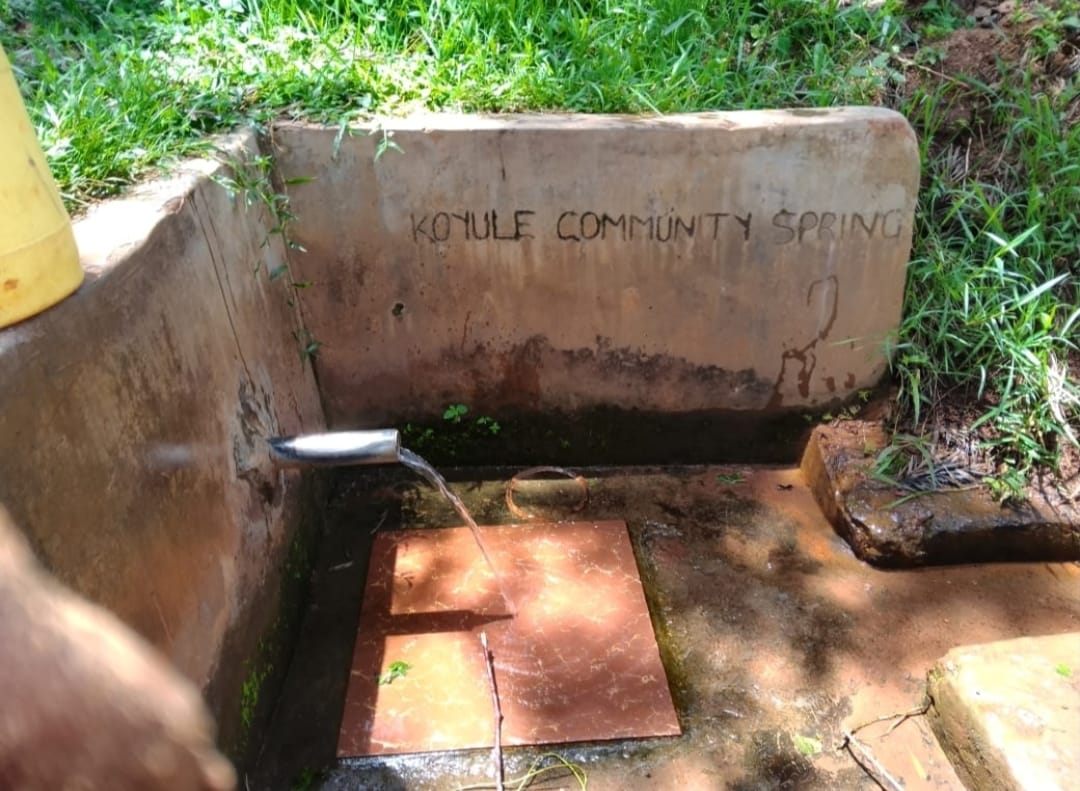 SIMIYU@2024-1 year old
EMULUGUNGA@2024 -3years old
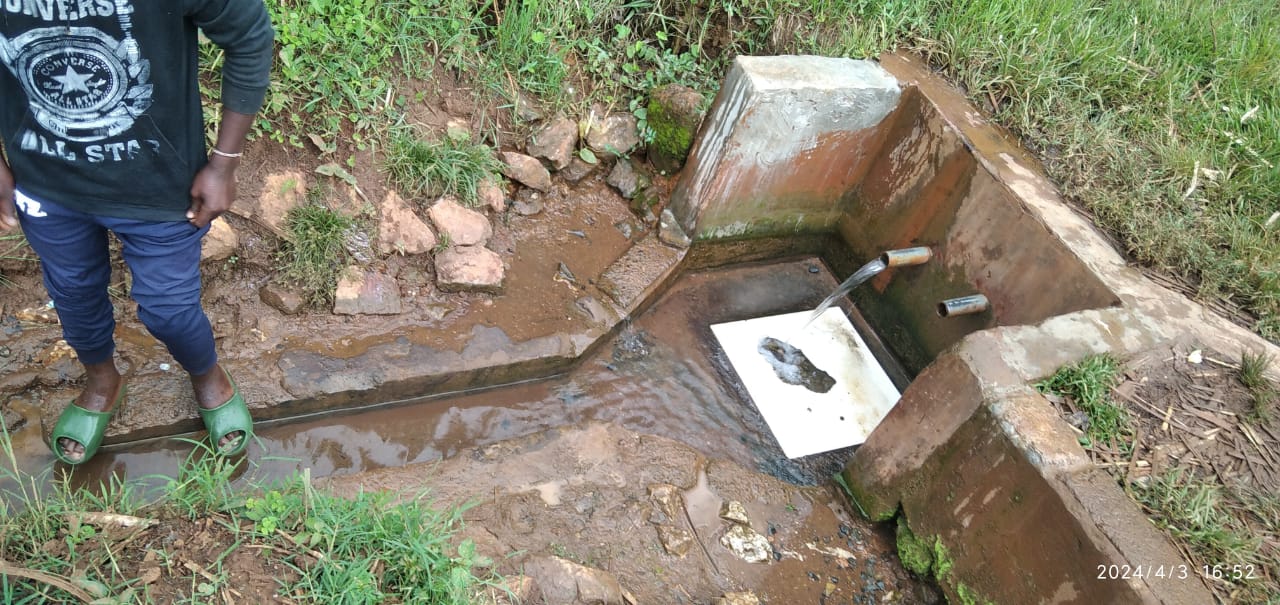 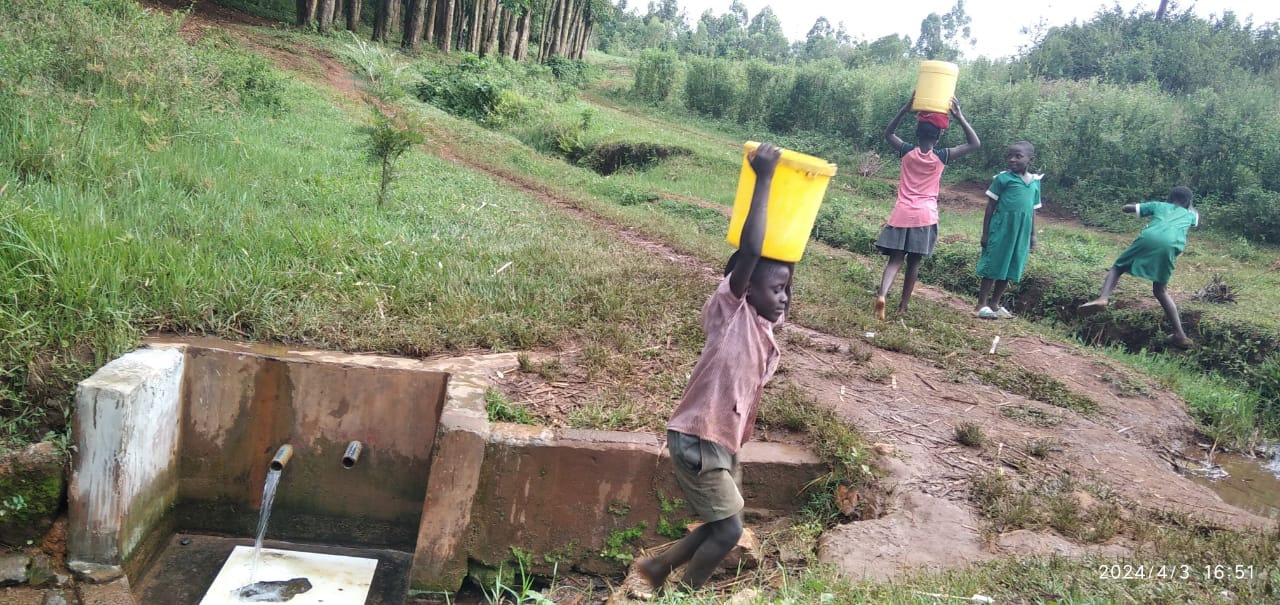 HAMISI@2024-2 years old
NABANYILA@2024-8months old
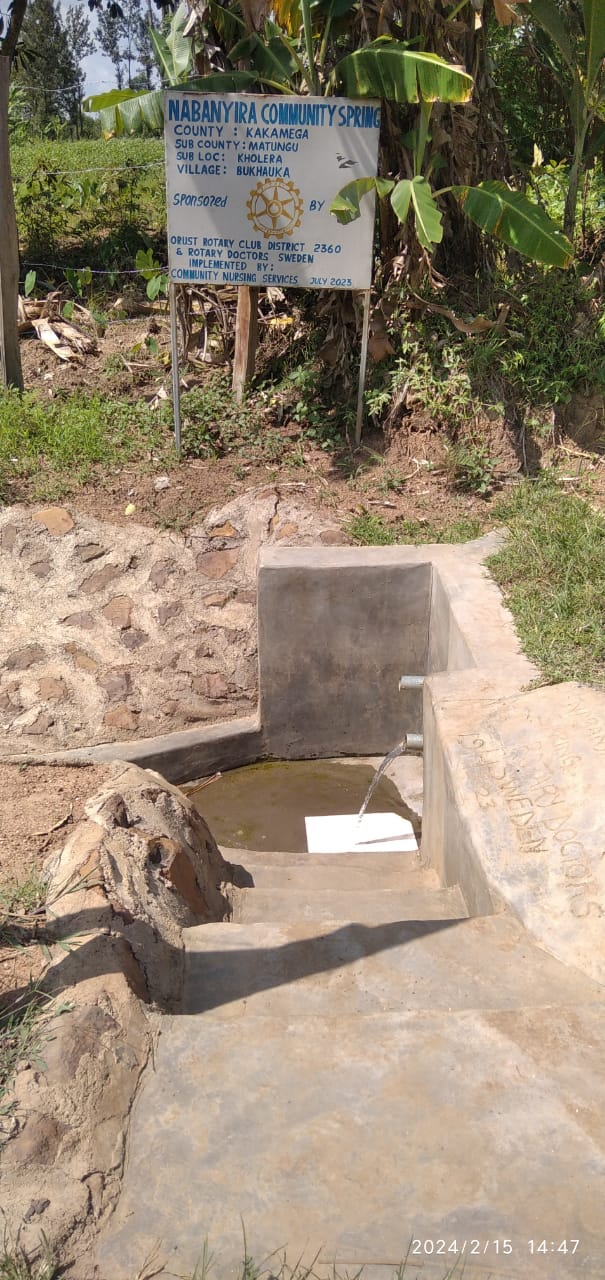 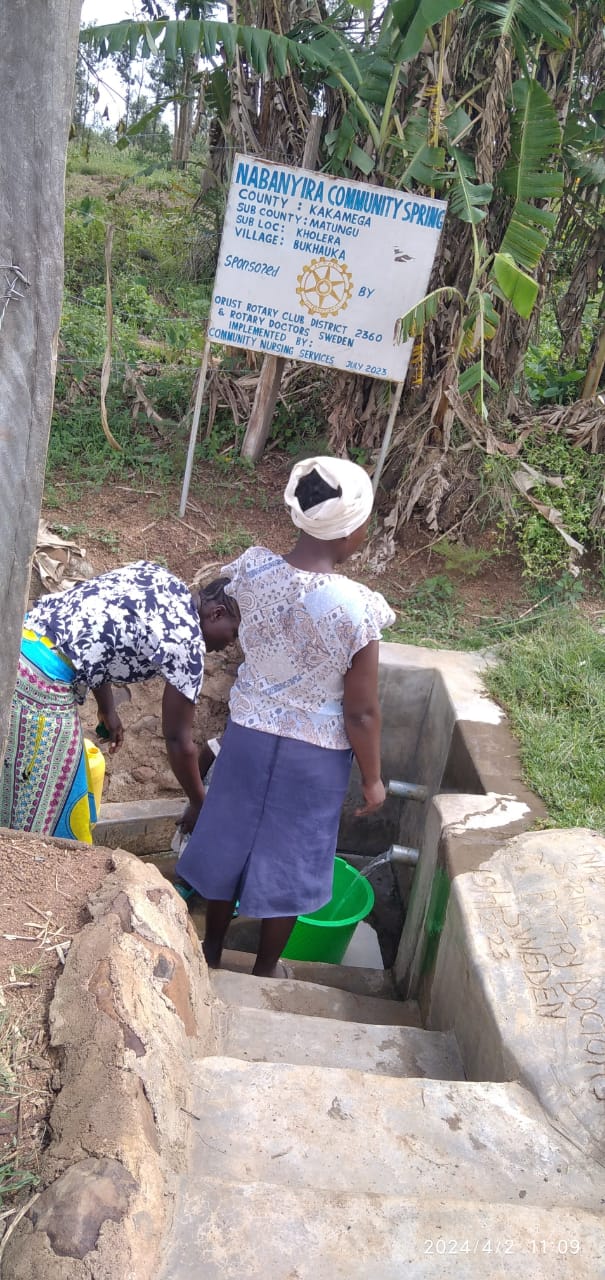 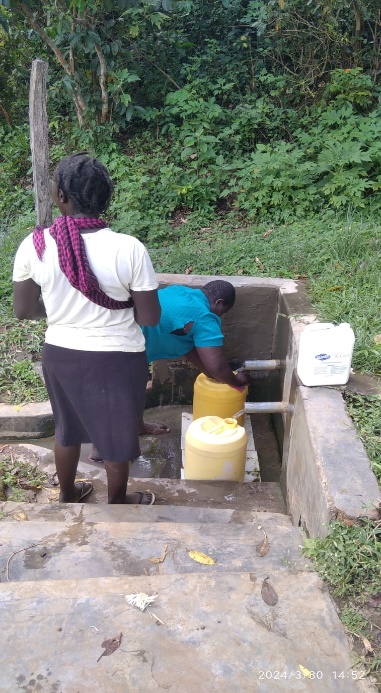 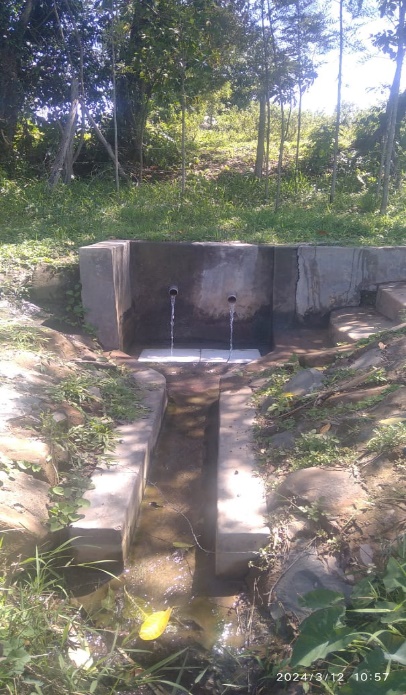 RDS PROJECTS OUTCOMES()
MCH(IMMUNIZATION COVERAGE (Transzoia County)
SPECIAL PROJECTS
Together with other sanitation projects like community lead total sanitation dealing with community building latrines and using basic hand washing technology, we have achieved reduction of water borne and washed related disease by up to 60% in the communities we serve.
Given access to safe and clean drinking water to 185,640 people () of total Kenyan pop of 54million.(0.35%)
Out of the above7,128 People access clean and safe drinking water courtesy of your support!
CHALLANGES
SPRING AREA
Possible solutions.
Stealing of Sign Posts.

 Sustainability of fencing posts.


 Sift of focus to more dry areas where there are no springs and the water need is greater.
Engrave the Sponsoring club and RDS on a block wall.
 Still use the timber fence temporarily and educate community on need to protect water source with live fence.
 Clubs to join for bigger water projects like drilled well and tapping water from the hills.
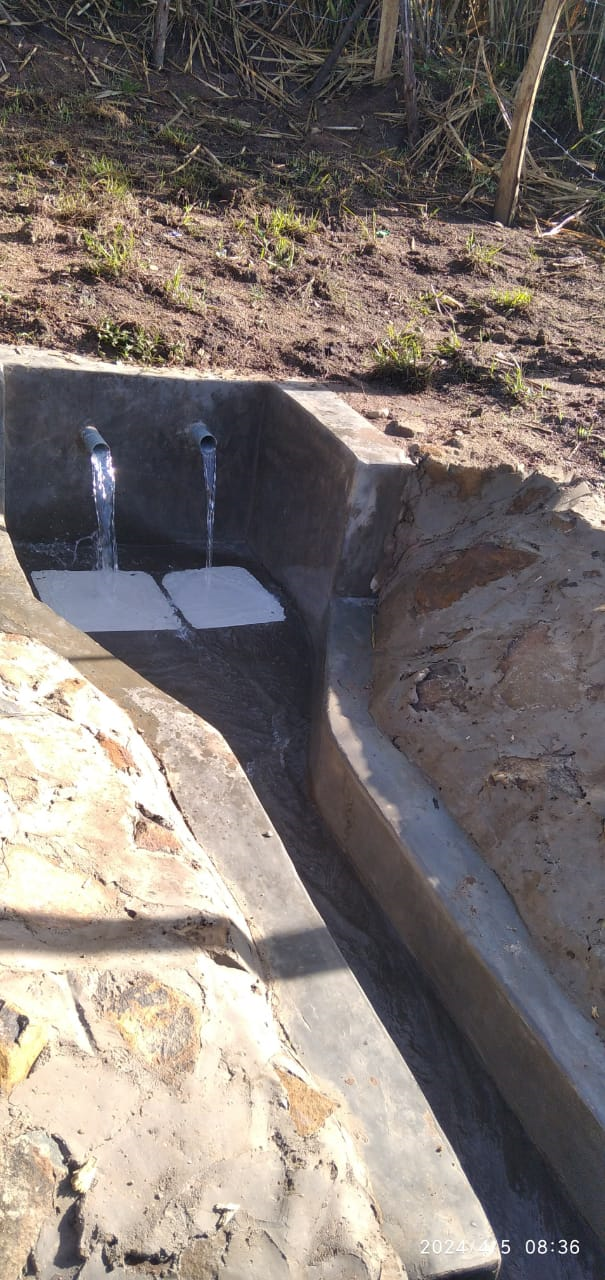 https://youtu.be/-LsGdfMyxZA
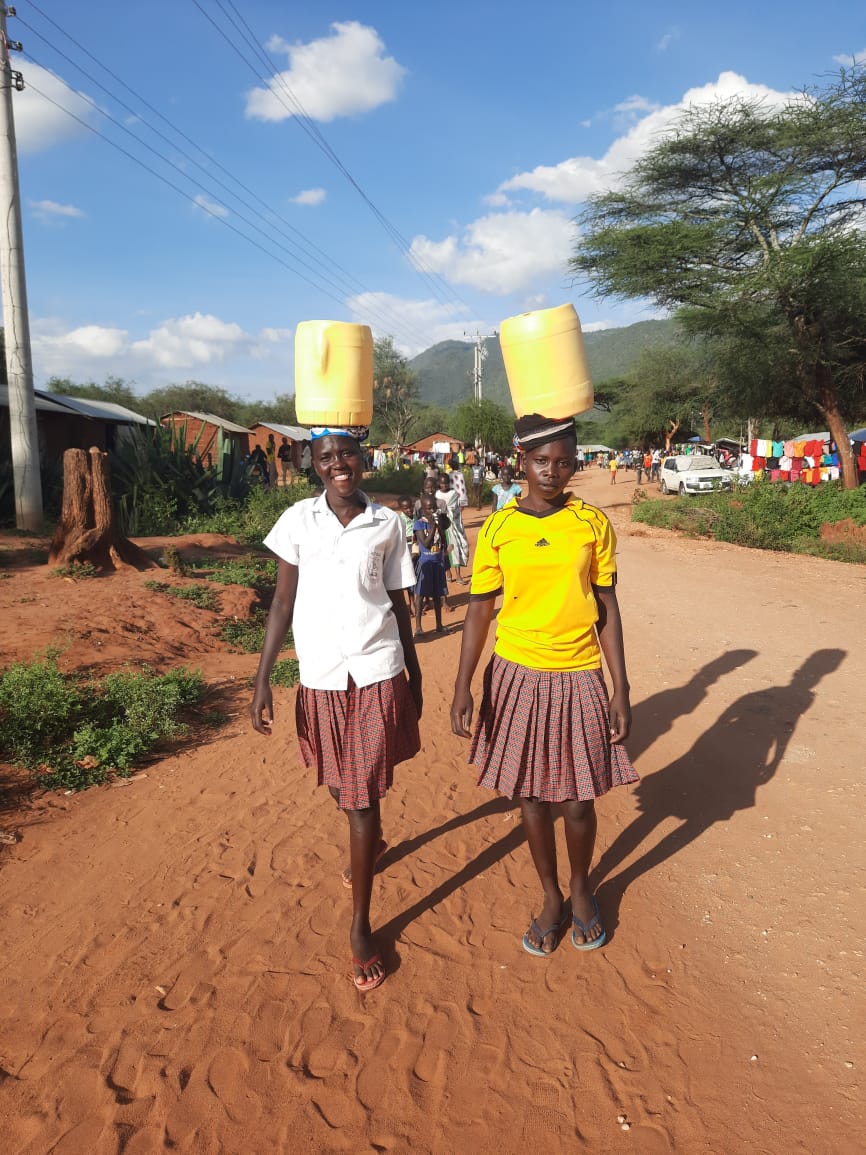 FUTURE PLANS
RDS TO FOCUS MORE IN WEST POKOT
Is a semi-arid area.
 More sandy and rocky.
 Very hilly/mountainous.
 Water table very low.
 The need for clean and safe drinking  water is much greater.
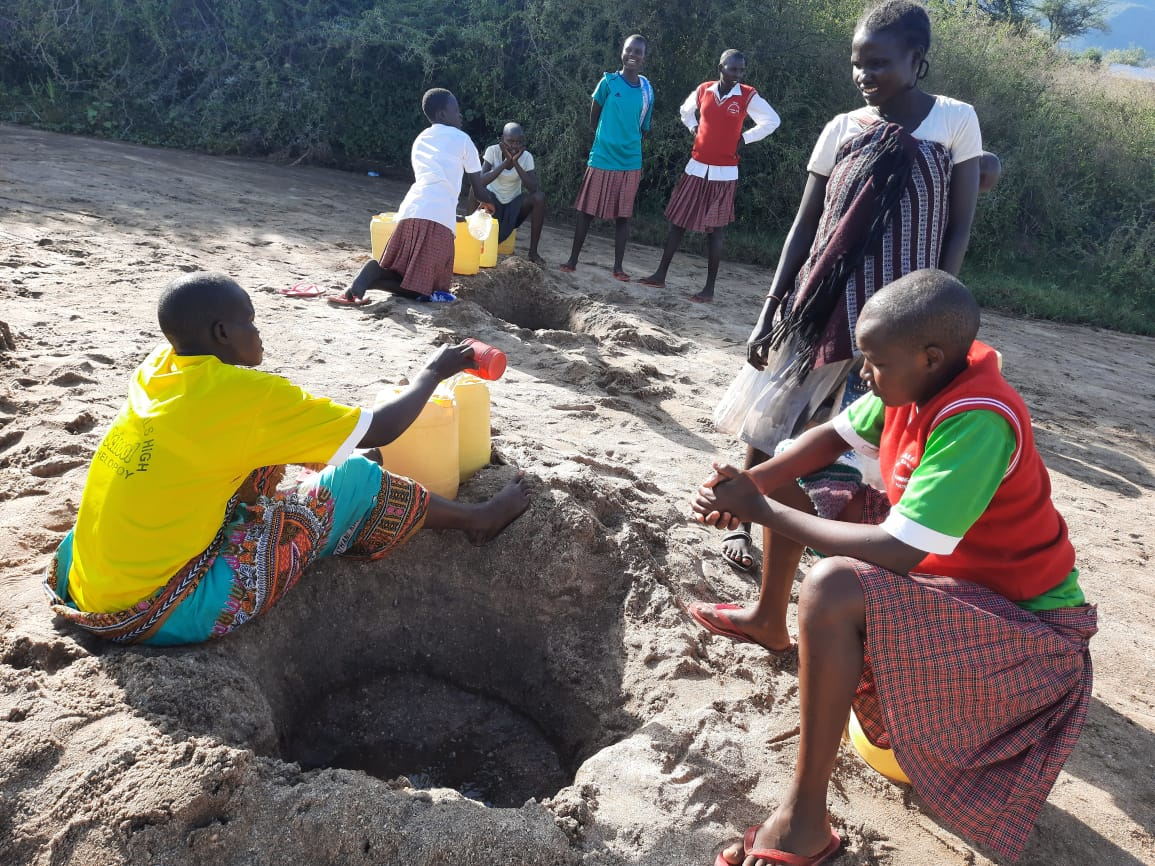 STRATEGIC PLANNING
DRILLED WELLS
The only viable option is drilling.
 Need for RCs to join hand and support drilling.
 Drilling is expensive about 2.3million ksh (170 000 SEK)